He oranga haumako. He waaheke ranga wairua.Enriching lives, inspiring futures: Developing career pathways in an increasingly technological and digital world.
Kim Harris and Mark Lawrence
2 August 2018
SPEAKER
Kim Harris
Workforce Development Advisor, MITO
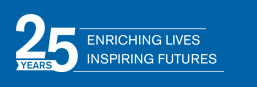 Our industries
Commercial Road Transport
Resource Recovery
Industrial Textile Fabrication
Drilling
Automotive
Gas
Passenger Services
Mining and Quarrying
Warehousing and Logistics
Ports and Stevedoring
Hari huritau e MITO!
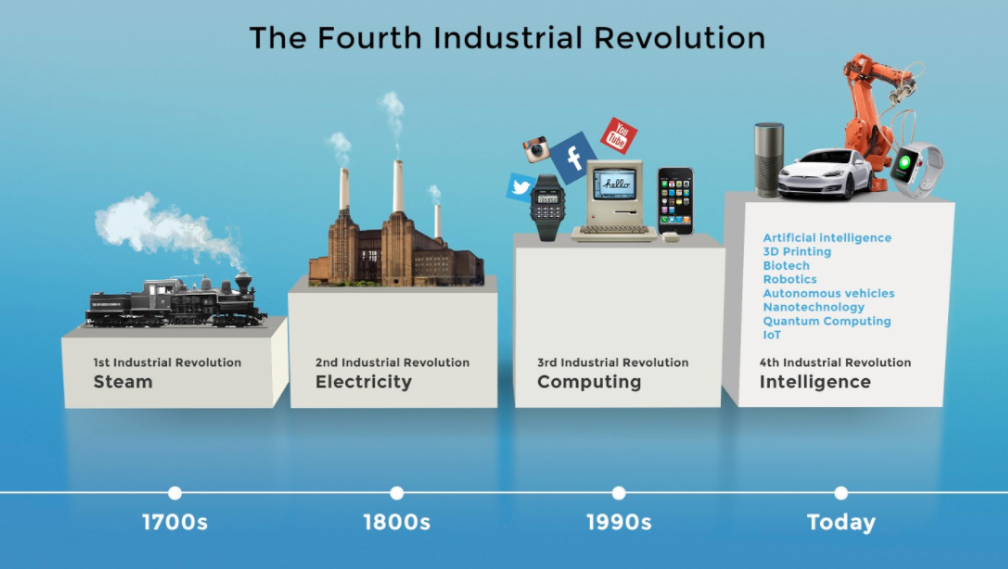 [Speaker Notes: Answers
Maori New Year
A star cluster
May, June or July]
ITS – Intelligent Transport Systems
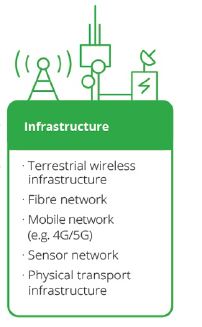 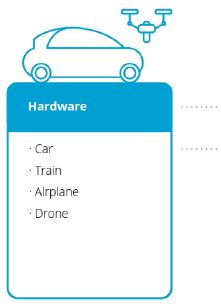 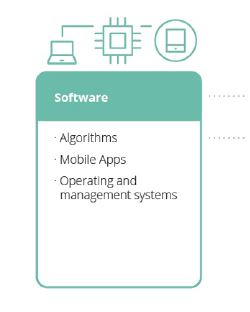 Autonomous Pods
New Zealand’s first Smart Shuttle
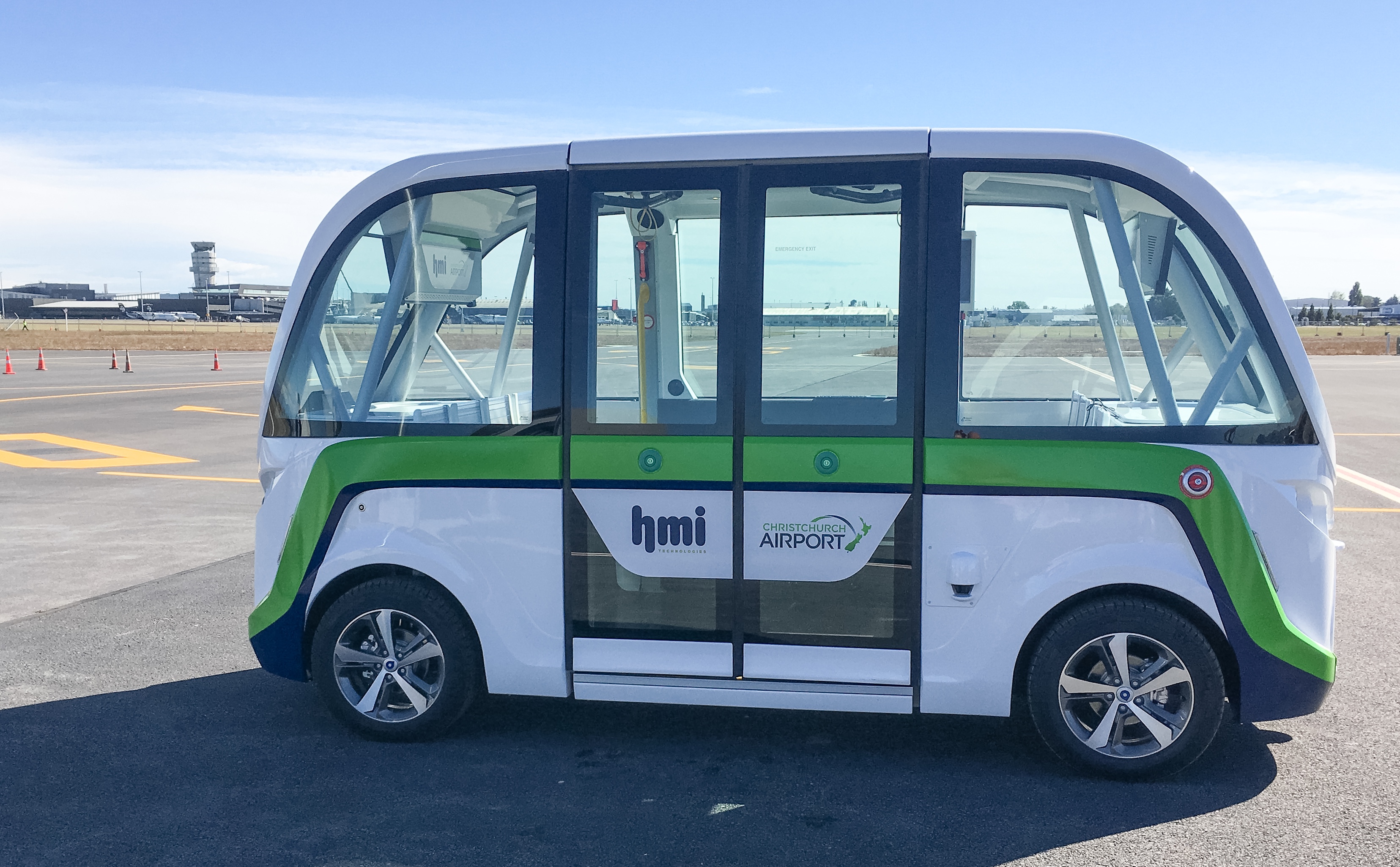 Autonomous trucks
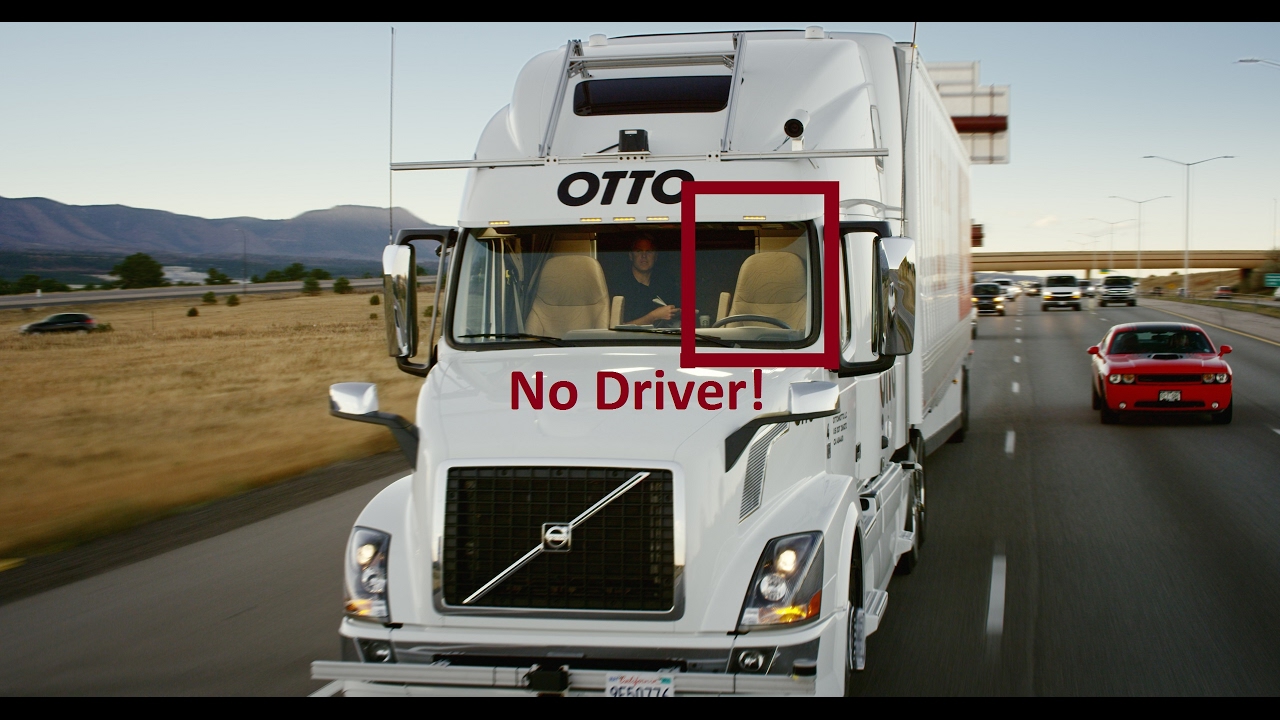 Self driving trucks
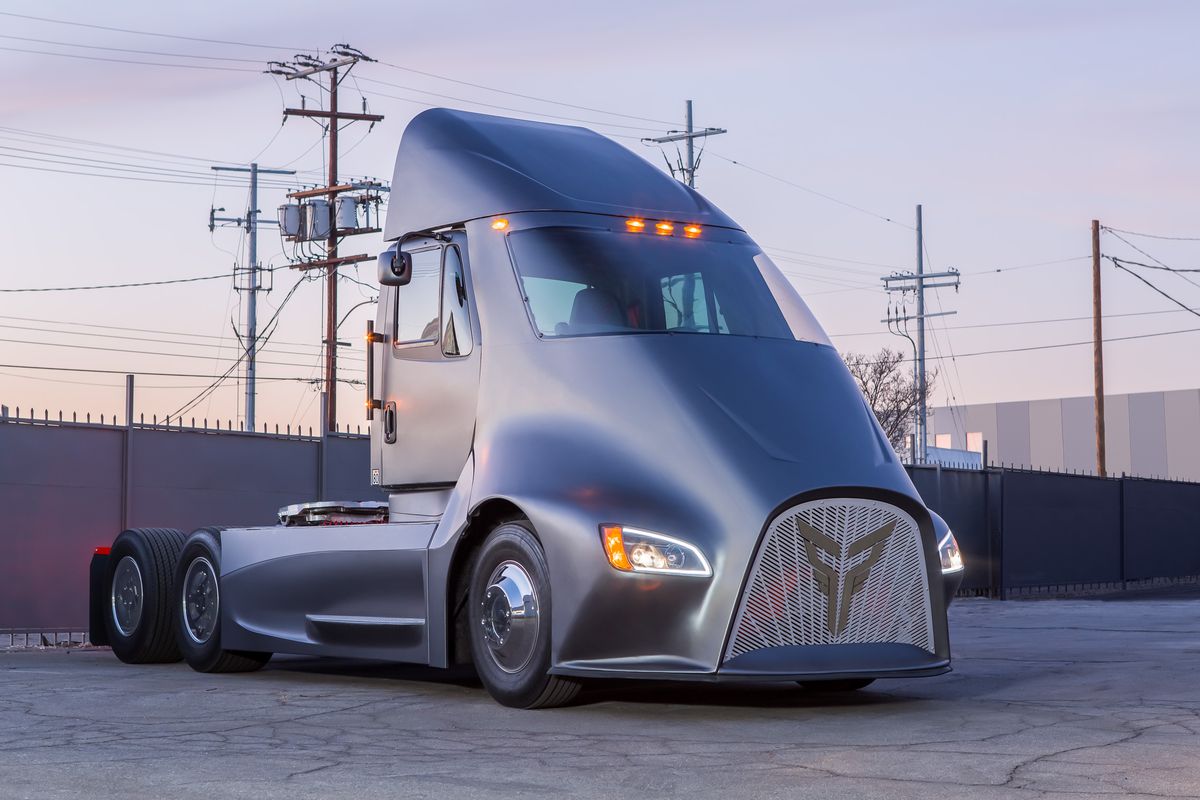 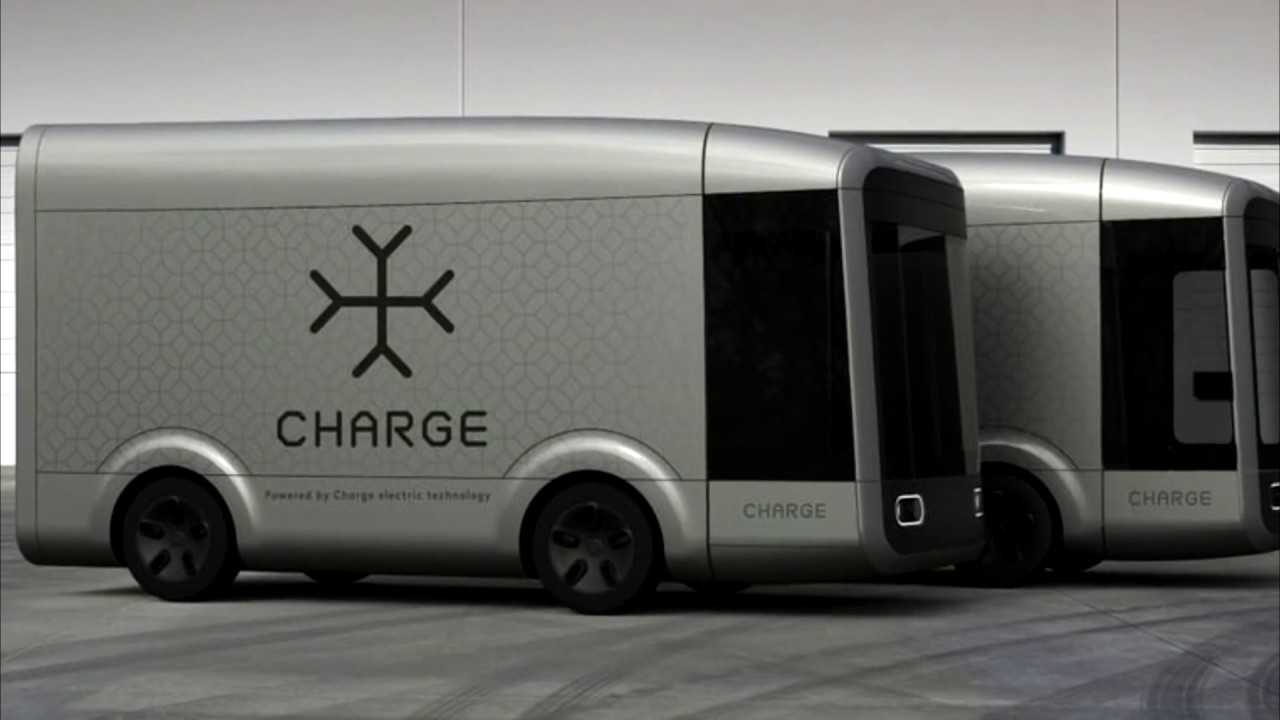 TRANSPORT
IS A TECHNOLOGY BUSINESS
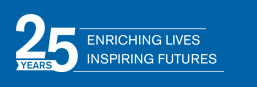 SPEAKER
Mark Lawrence
Manager Corporate, MITO
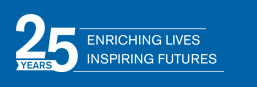 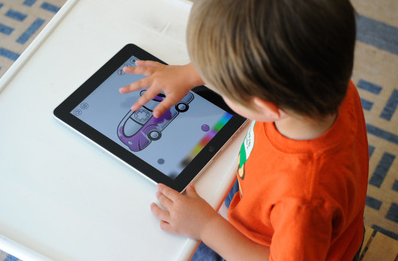 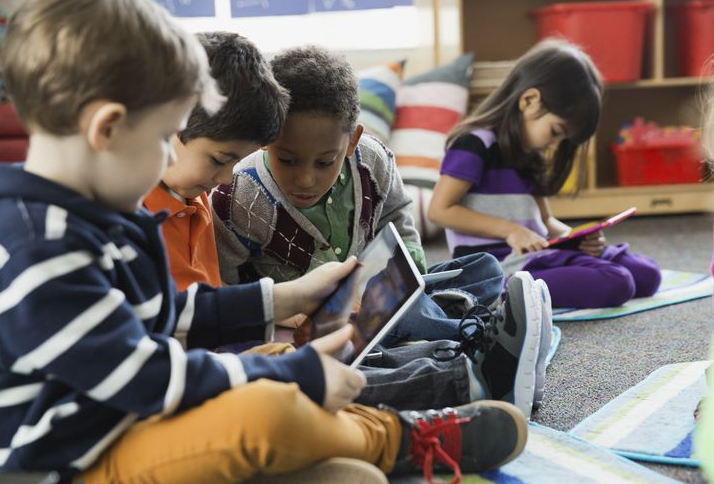 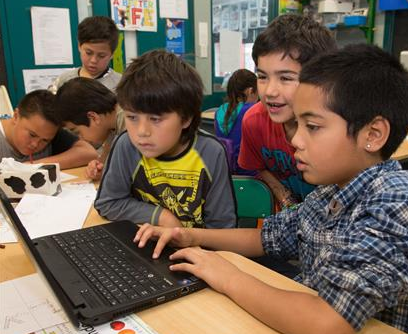 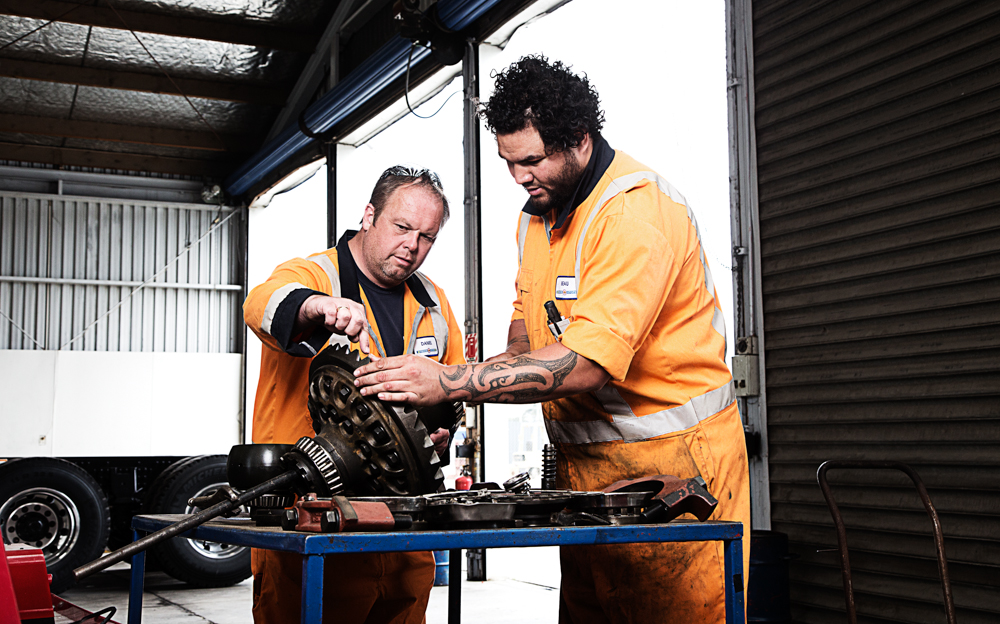 Learning on-the-job
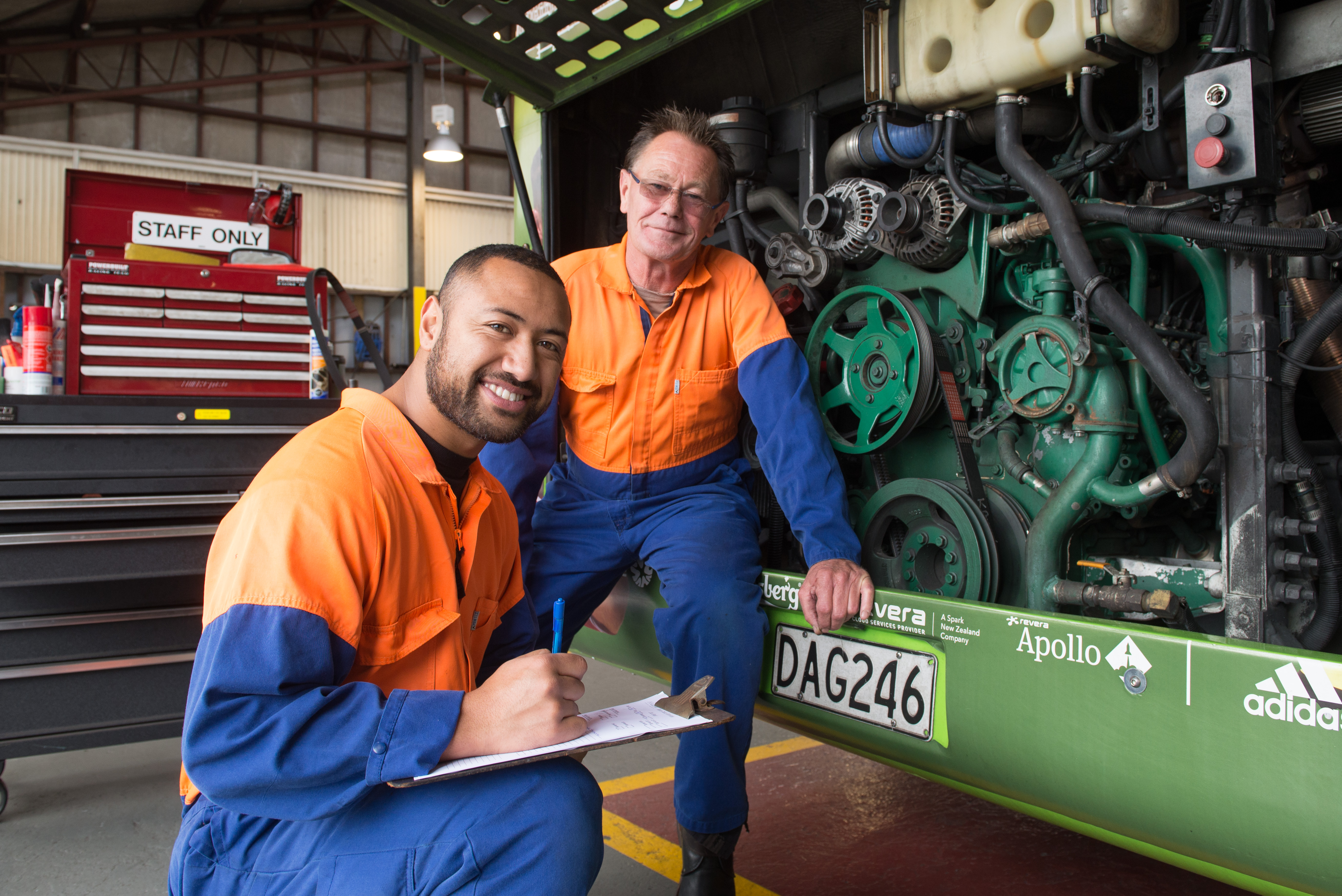 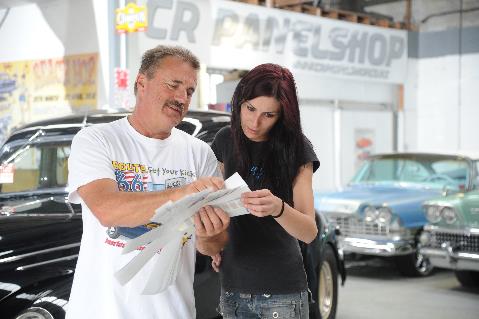 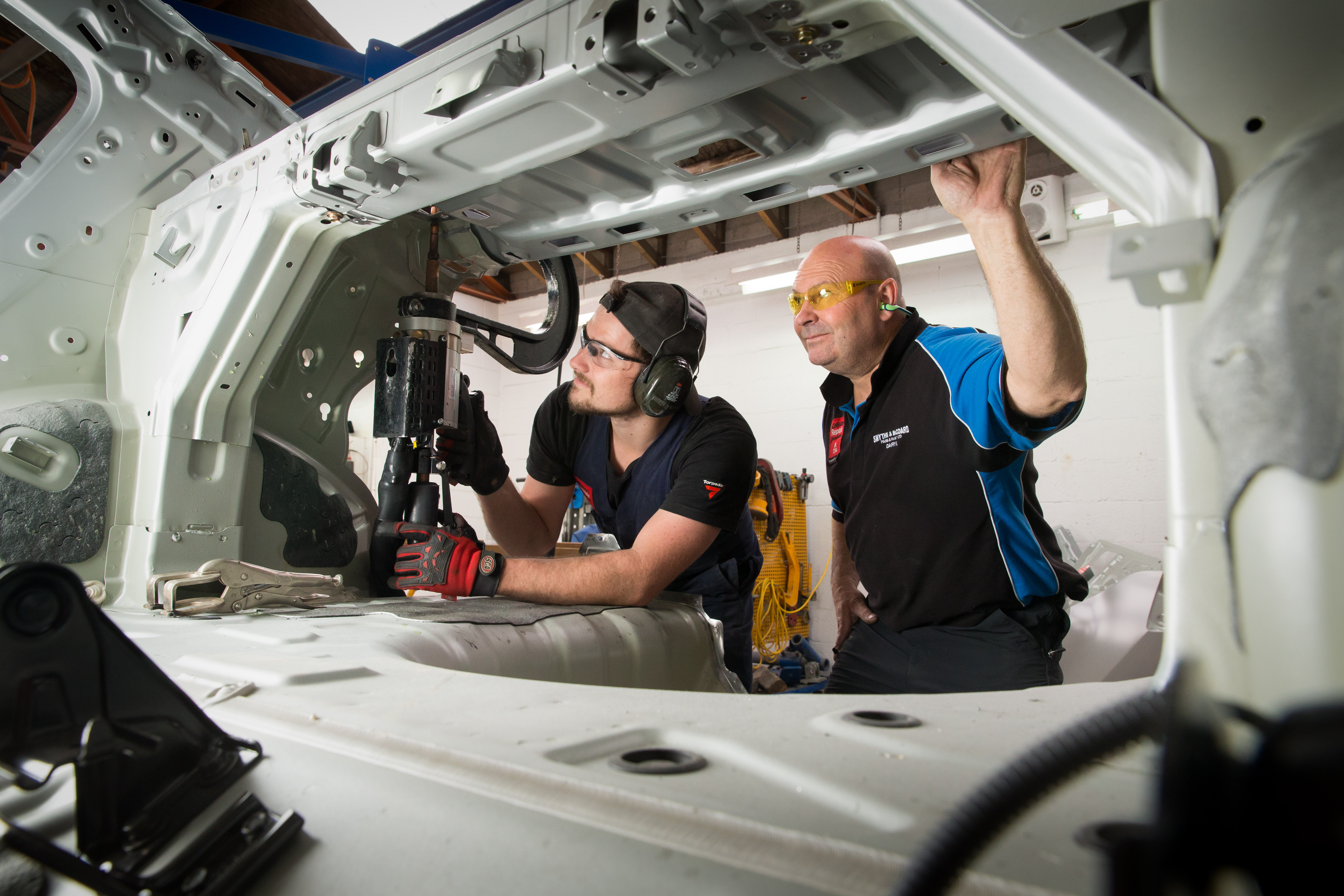 Evolving training to meet industry needs
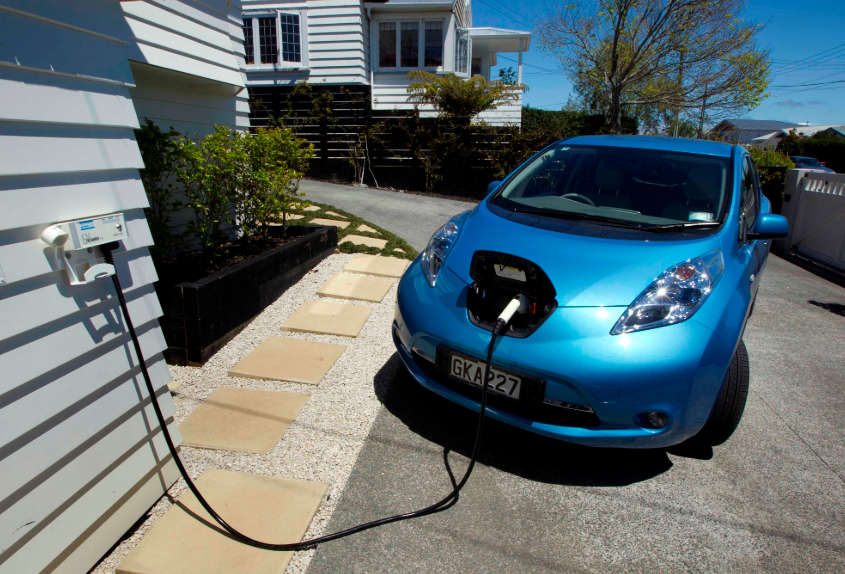 EV qualification launching in 
early 2019
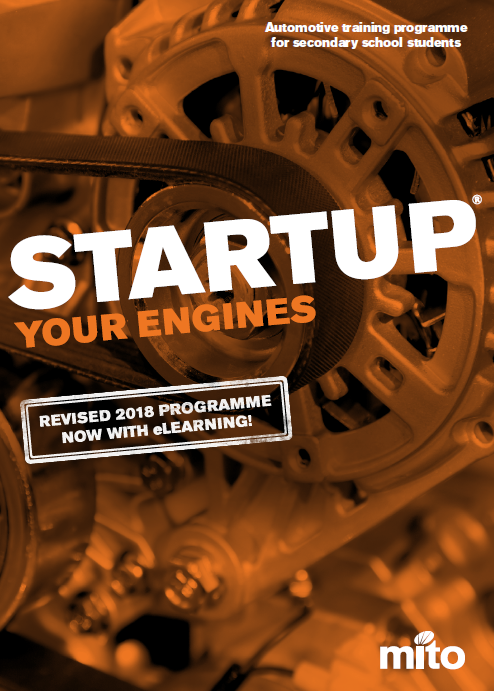 Evolving training to meet industry needs
Automotive ‘mini-apprenticeship’ for secondary students in 
Years 11, 12 and 13
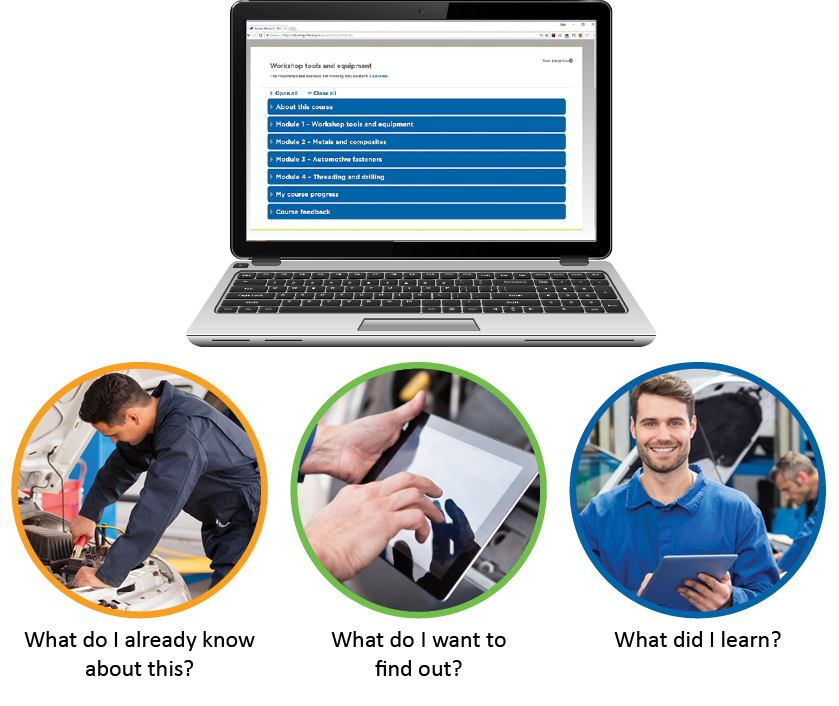 eLearning
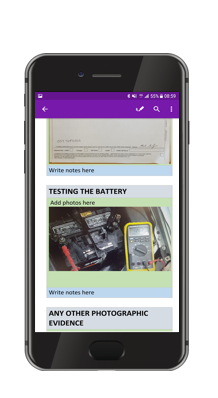 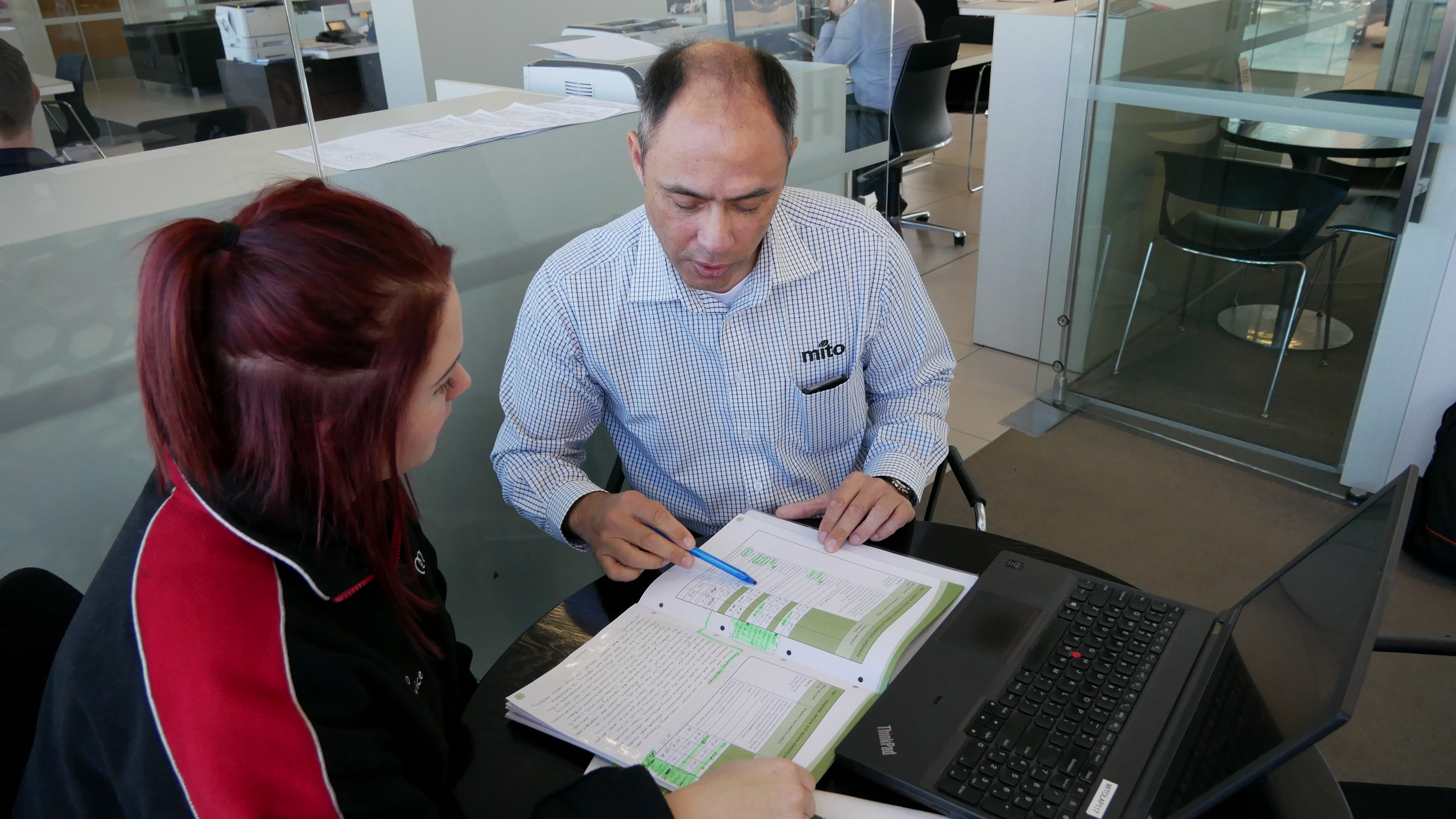 Supporting our learners
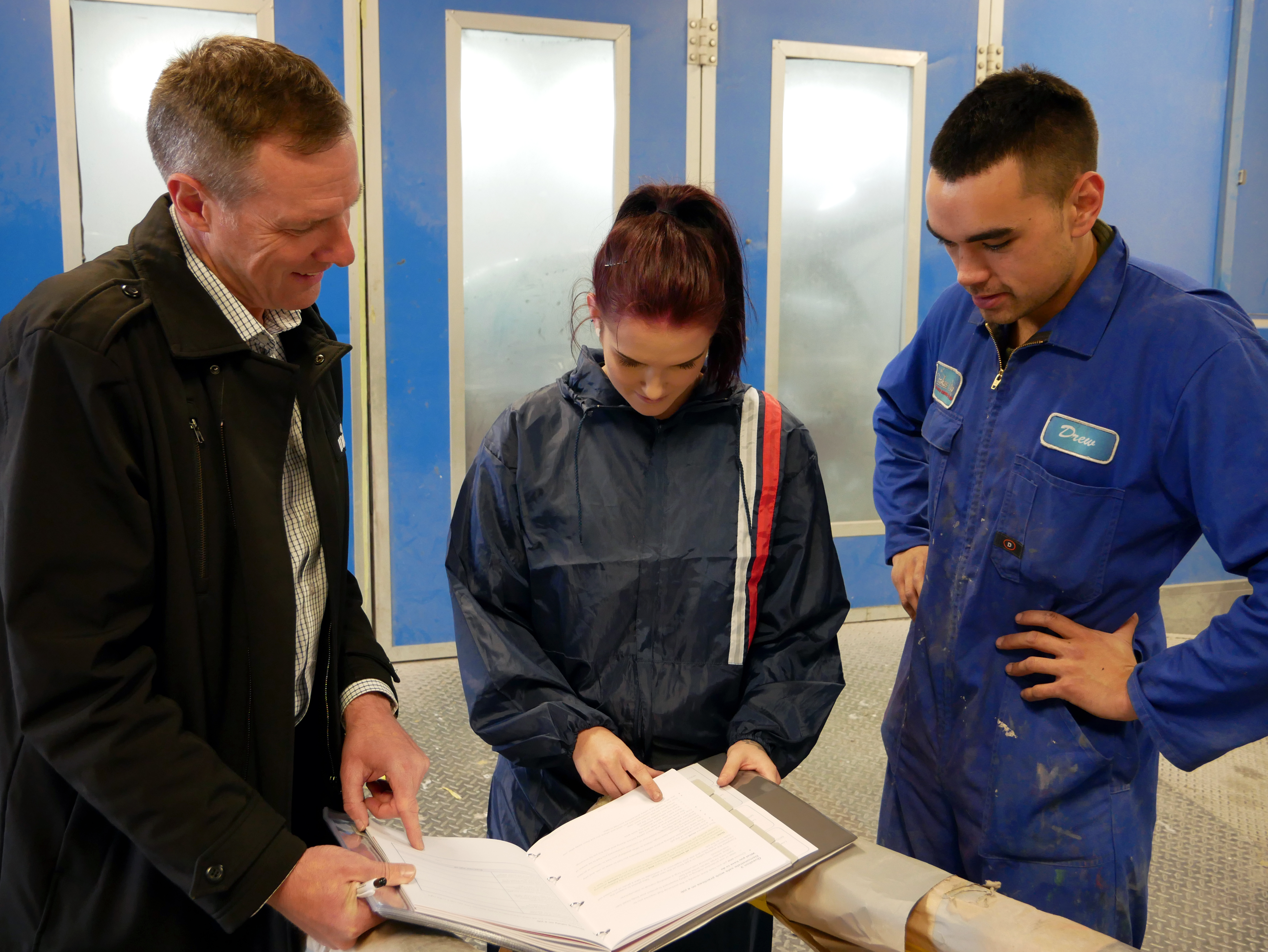 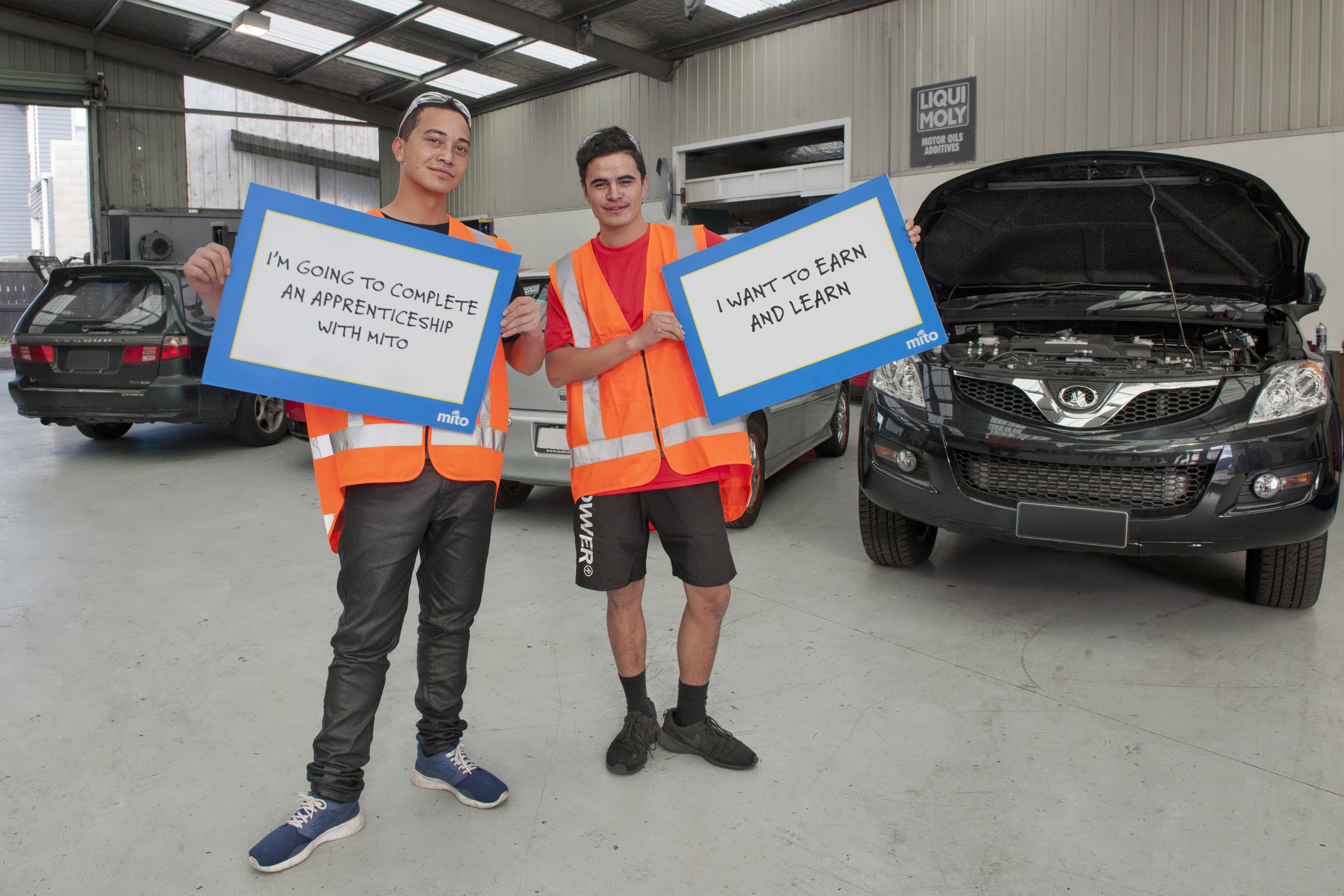 Earn and Learn!

TWO years of free fees
feesfree.govt.nz
He oranga haumako. He waaheke ranga wairua.